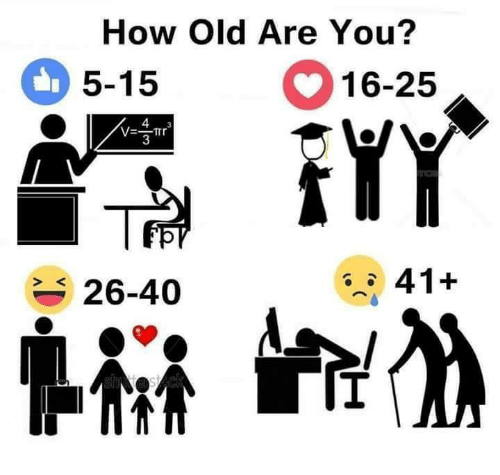 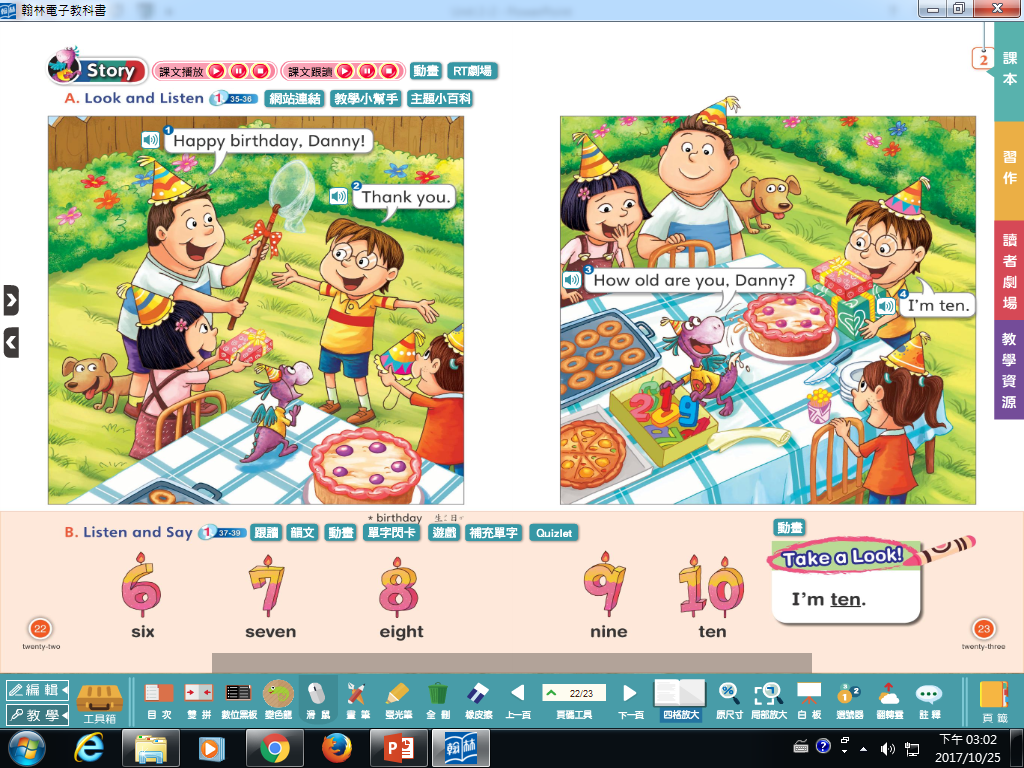 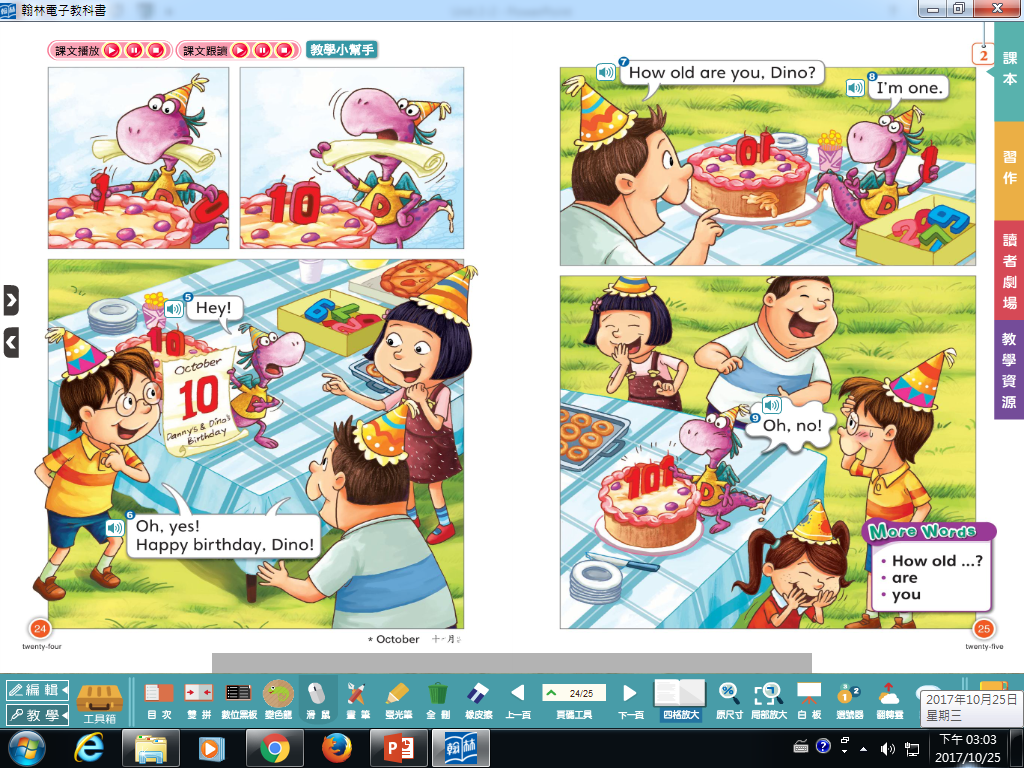 How old are you?
I’m one.
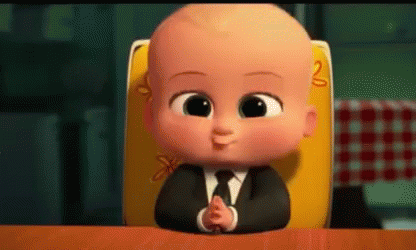 How old are you?
I’m four.
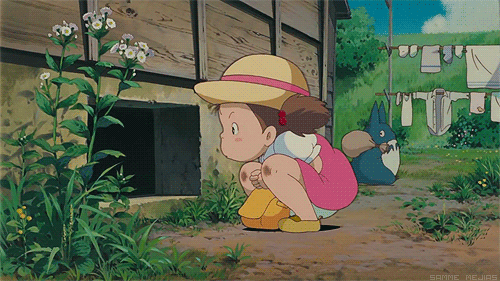 How old are you?
I’m five.
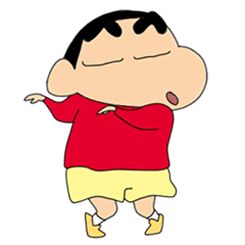 How old are you?
I’m seven.
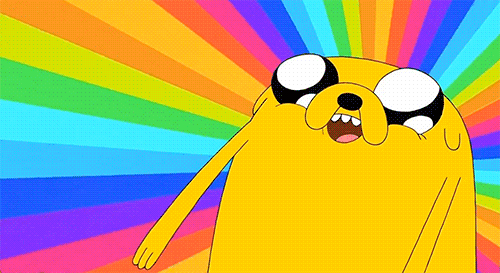 How old are you?
I’m ten.
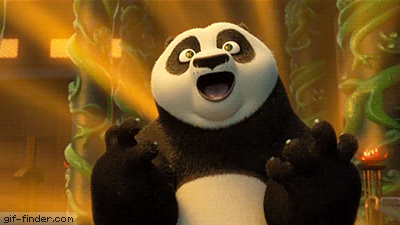 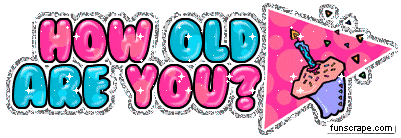 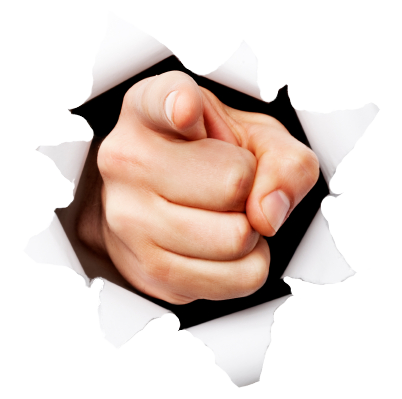 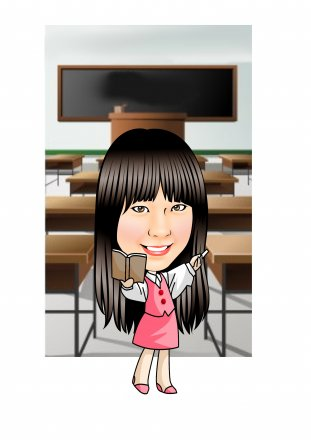 跟著Teacher Mandy一起做字母健身操
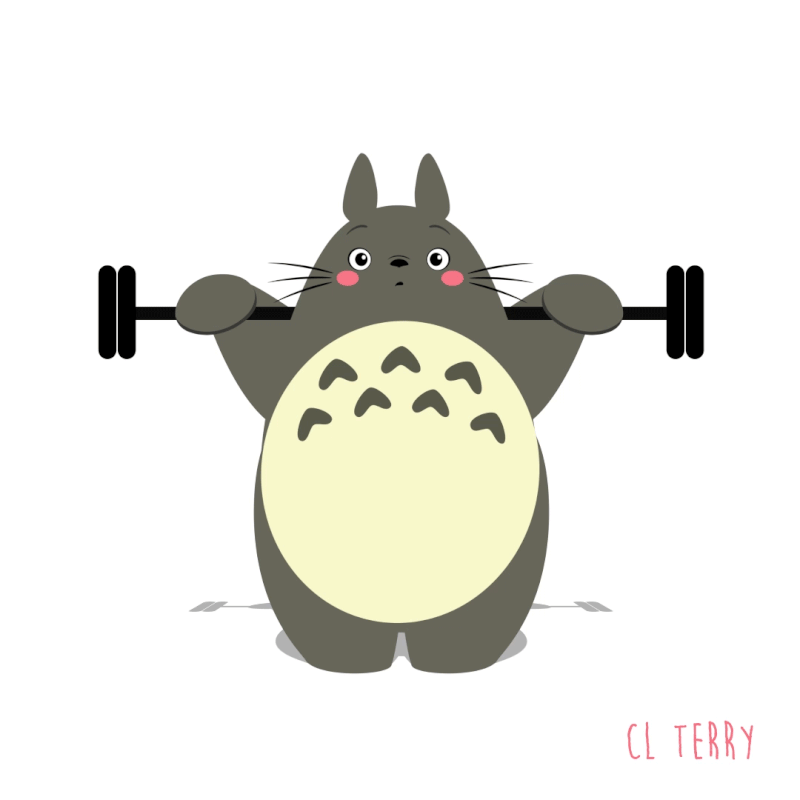 KK  kkkoala koala
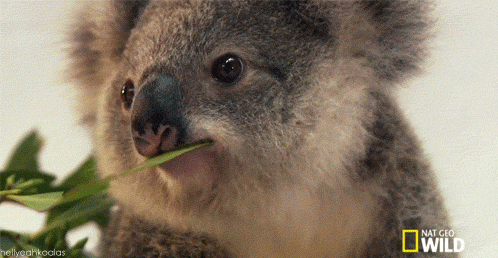 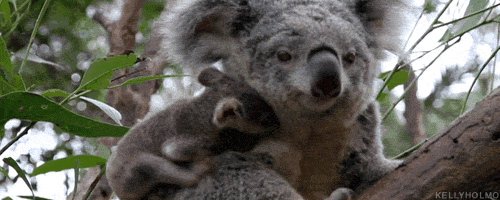 LL  lllion lion
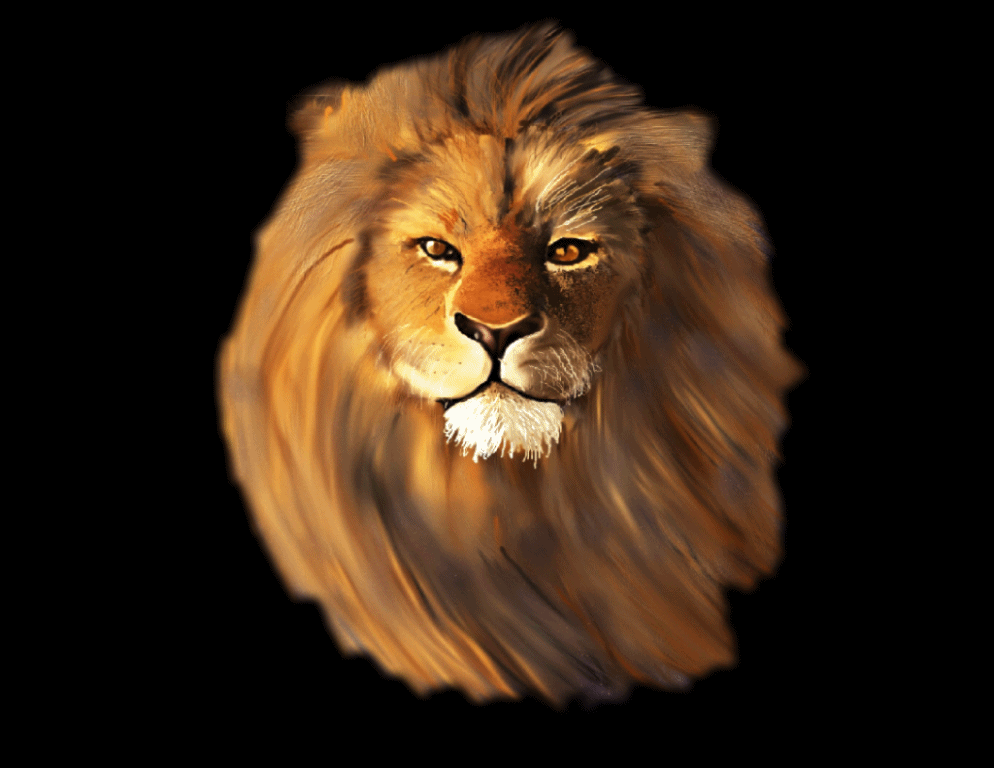 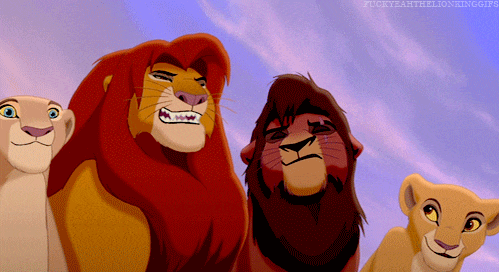 MM  mmmonkey monkey
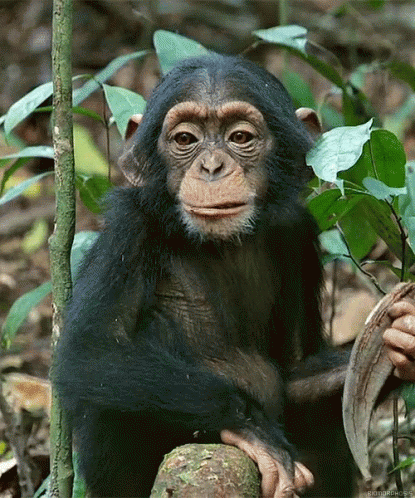 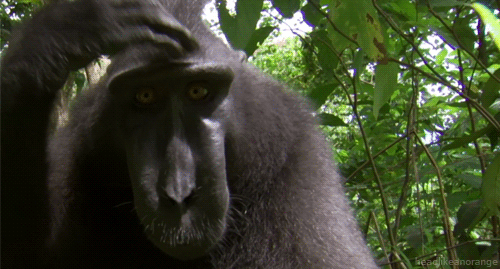 NN  nnnose nose
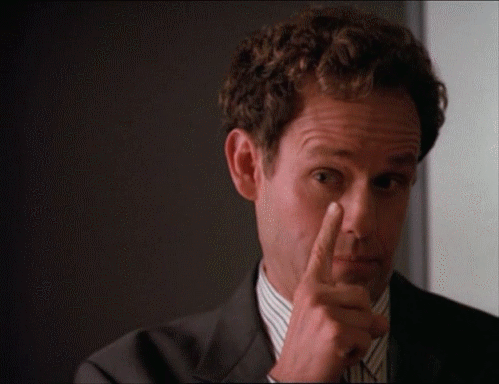 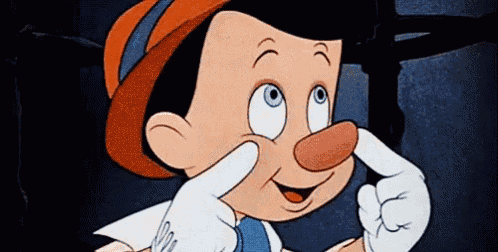 OO  ooox ox
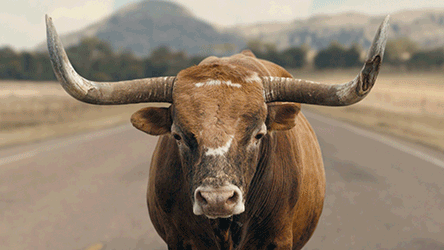 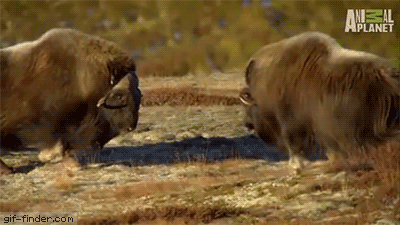 AA  aa  alligator alligator
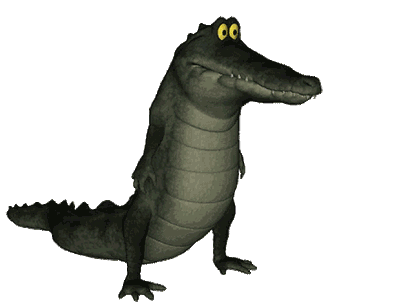 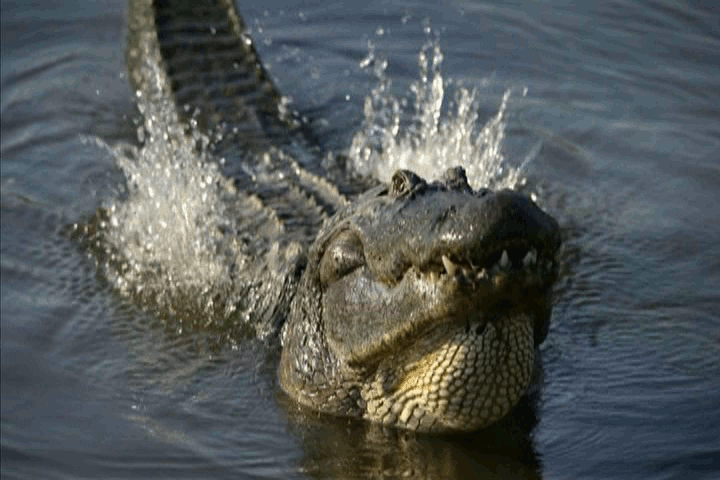 BB  bbbrown bear brown bear
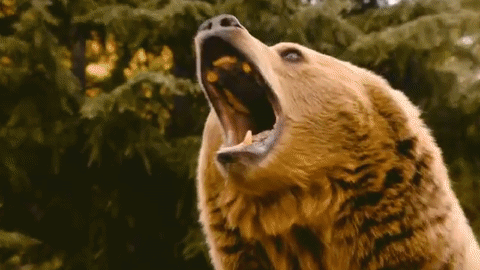 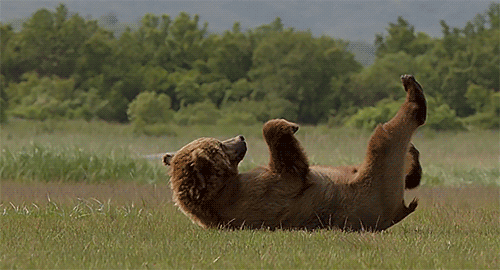 CC  cccrab crab
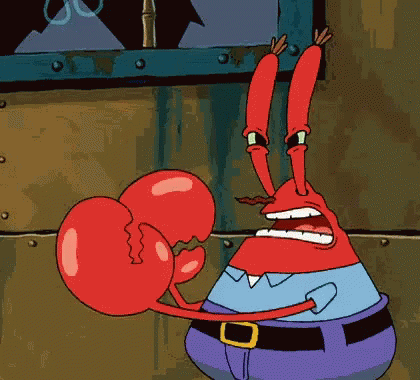 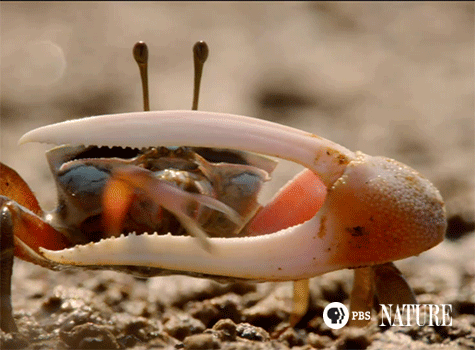 DD  dddolphin dolphin
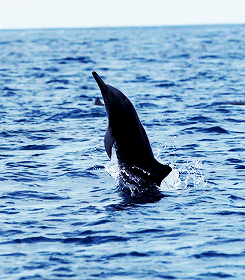 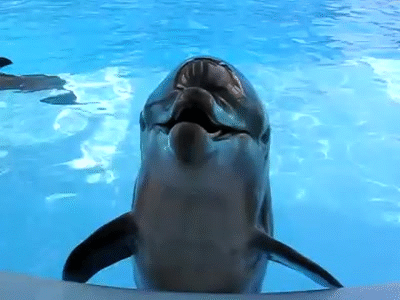 EE  eeelephant elephant
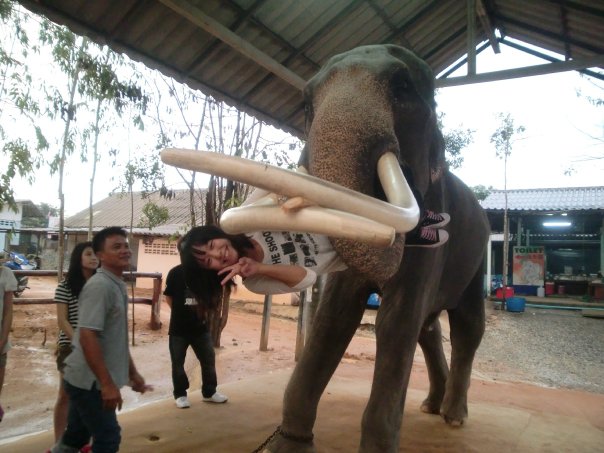 FF  ff  frog frog
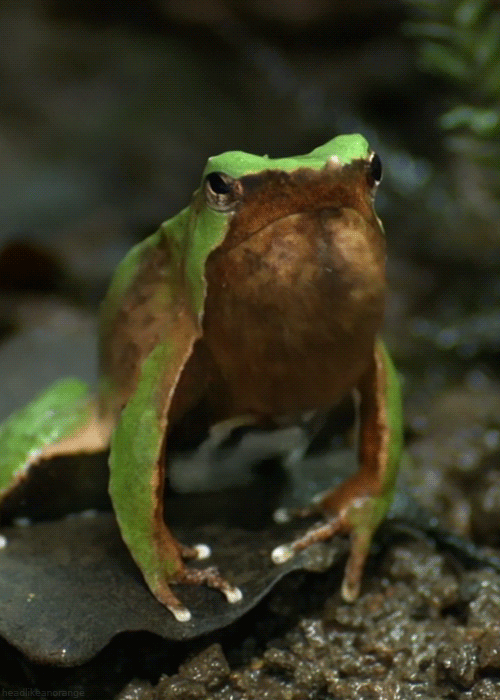 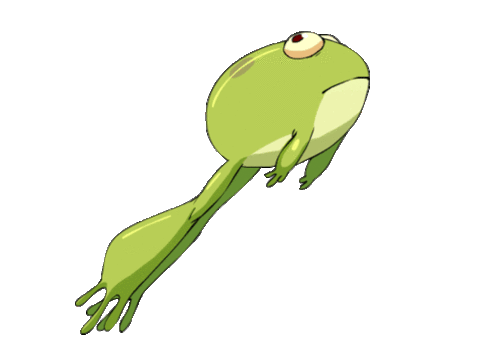 GG  gggorilla gorilla
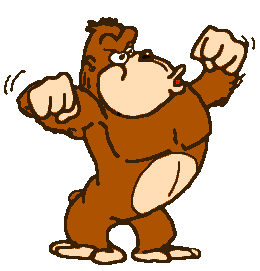 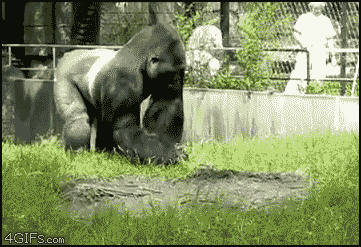 HH  hhhula hoop hula hoop
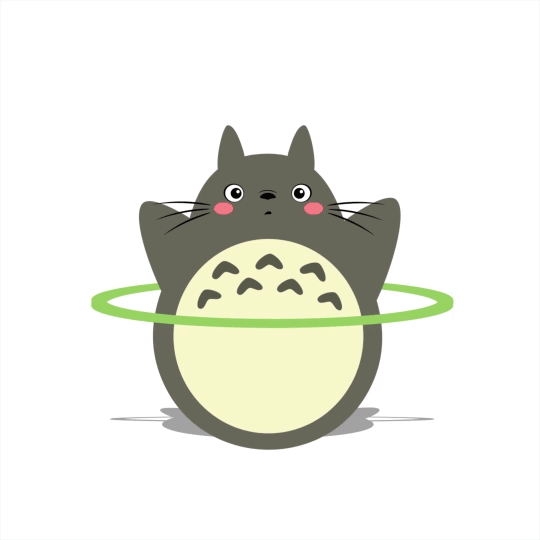 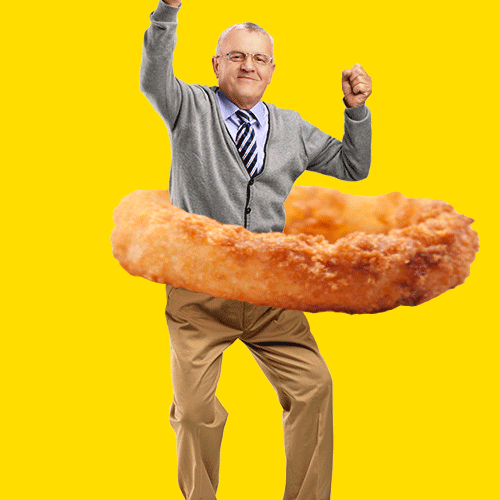 II  iiigloo igloo
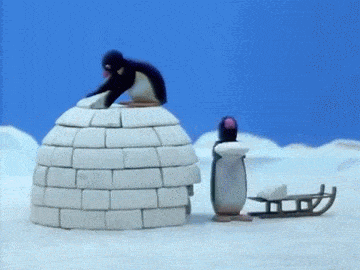 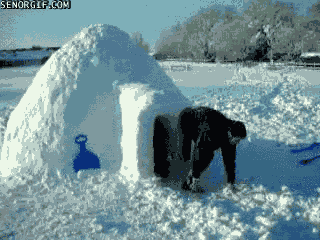 JJ  jjjelly fish jelly fish
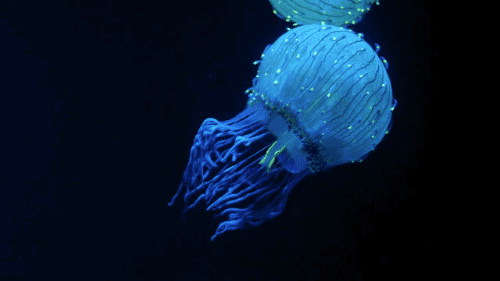 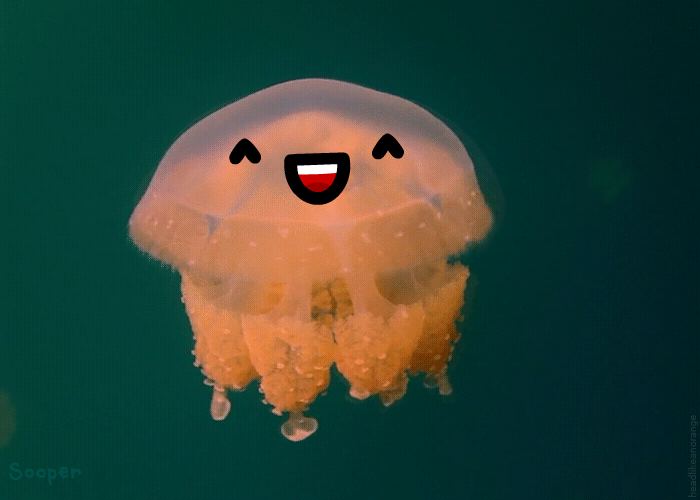 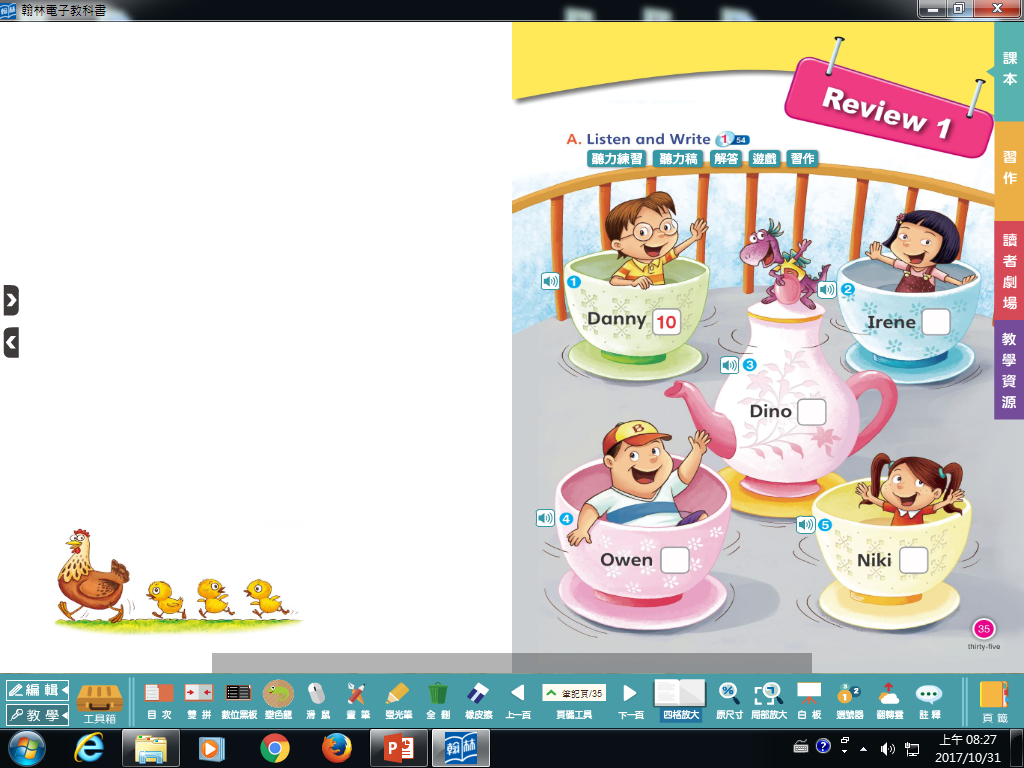 英語多元評量口試單
把口試單
黏在課本P35
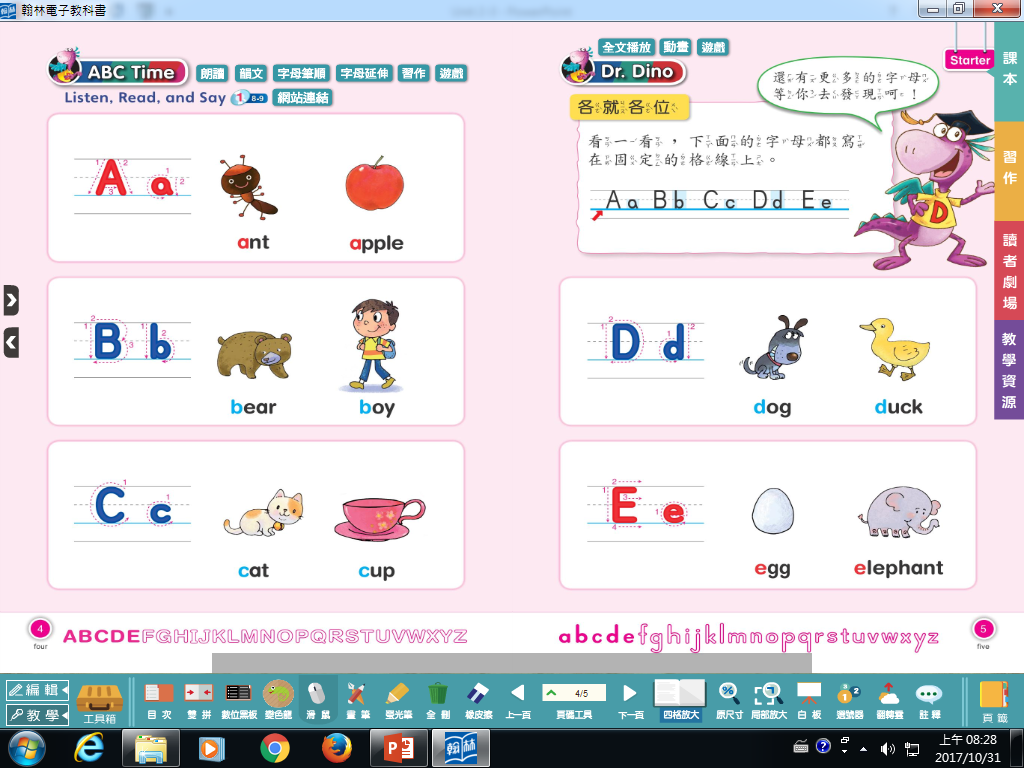 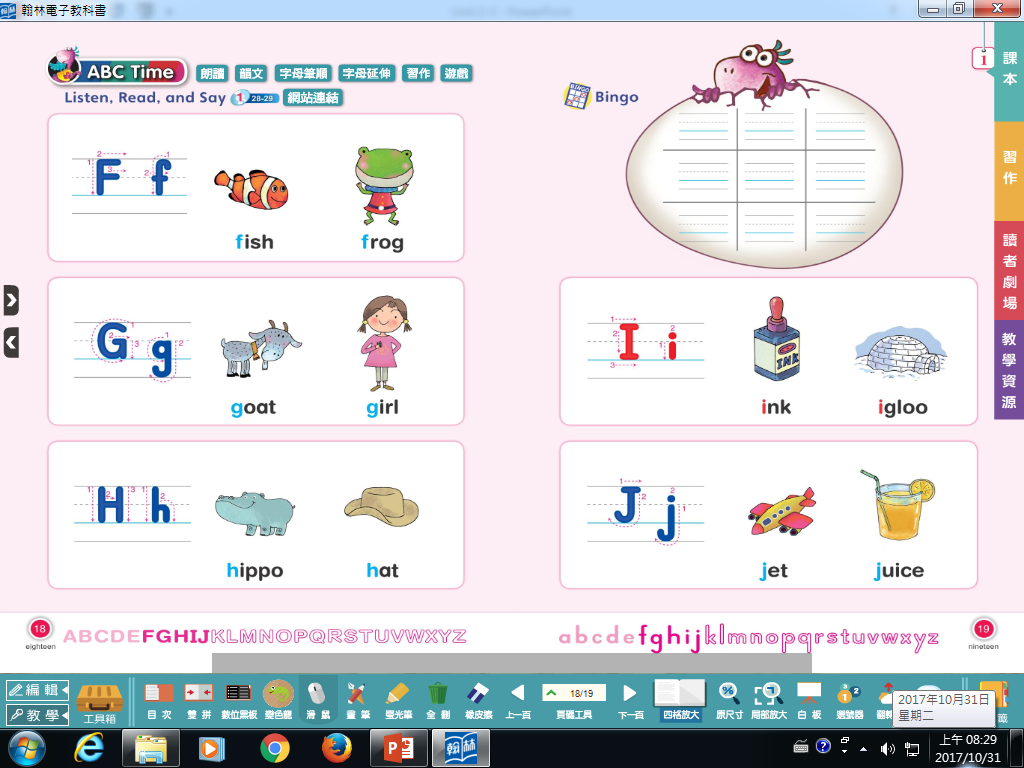 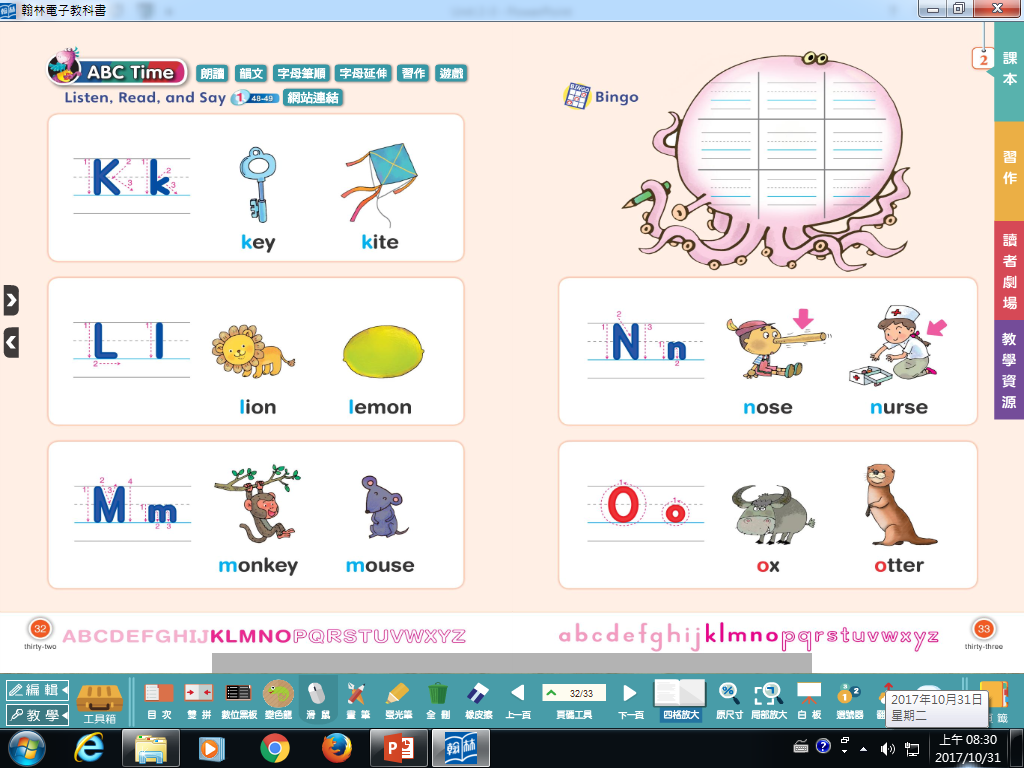 How are you?
I’m fine.
I’m good.
I’m great.
I’m wonderful.
I’m tired. 
I’m hungry.
I’m not so good.
What’s your name?
My name is ____.

I’m _____.
How old are you?
I’m eight.

I’m eight years old.
加分題 (Bonus)
表演A~O的字母健身操
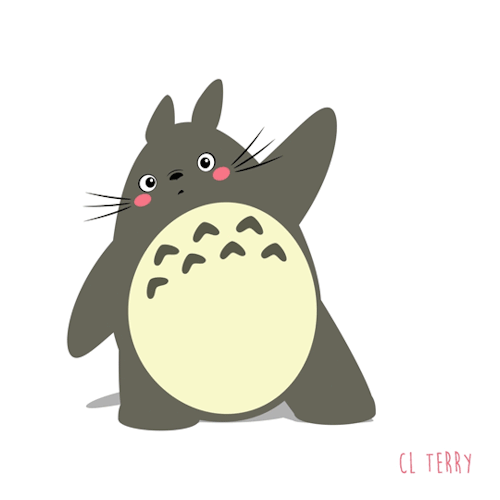 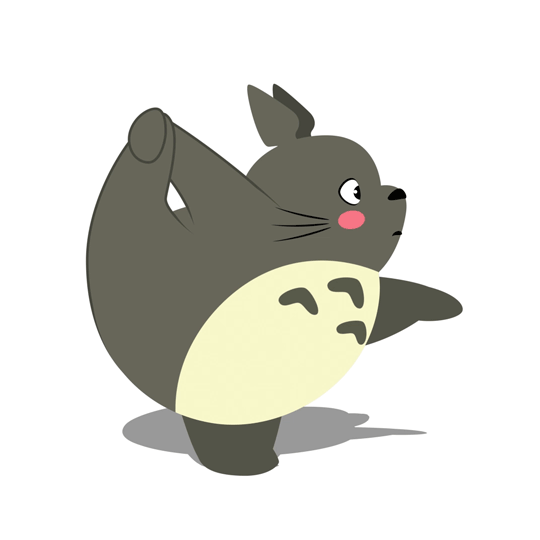 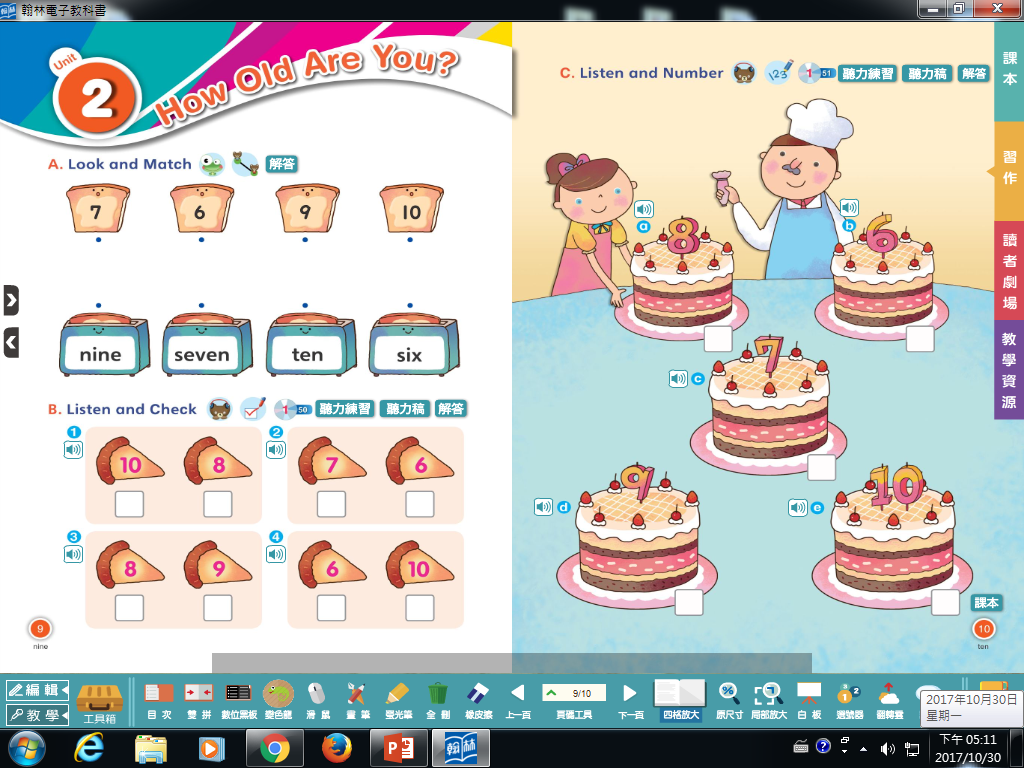 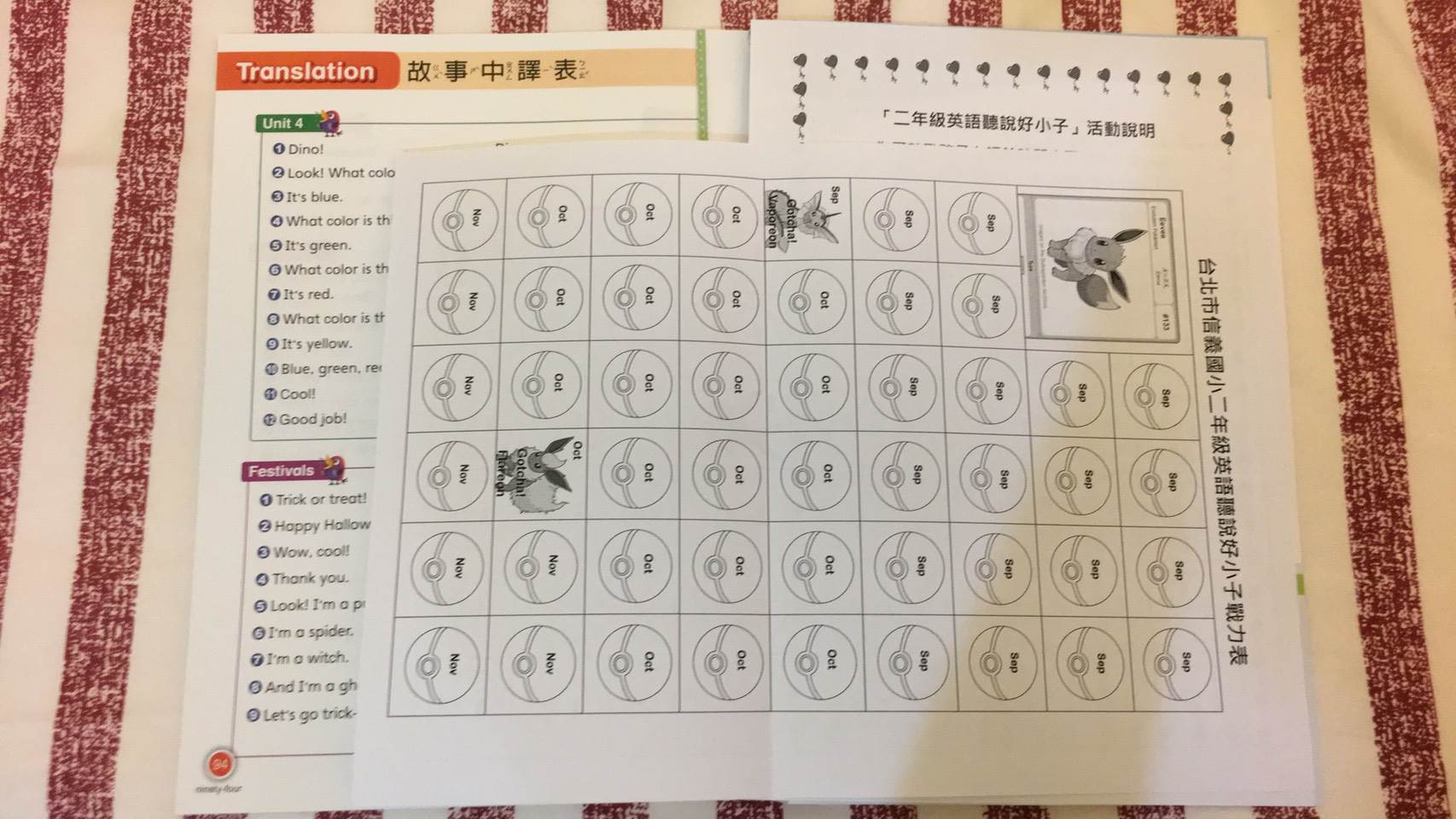 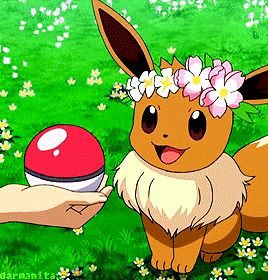 一次獲得10個印章
進化區點心任選1
進化區用品(文具or玩具)任選1
招式區任選3種小點心